RAD Fair Housing, Civil Rights and Relocation Notice:
Live Q&A


January 11, 2017
Welcome
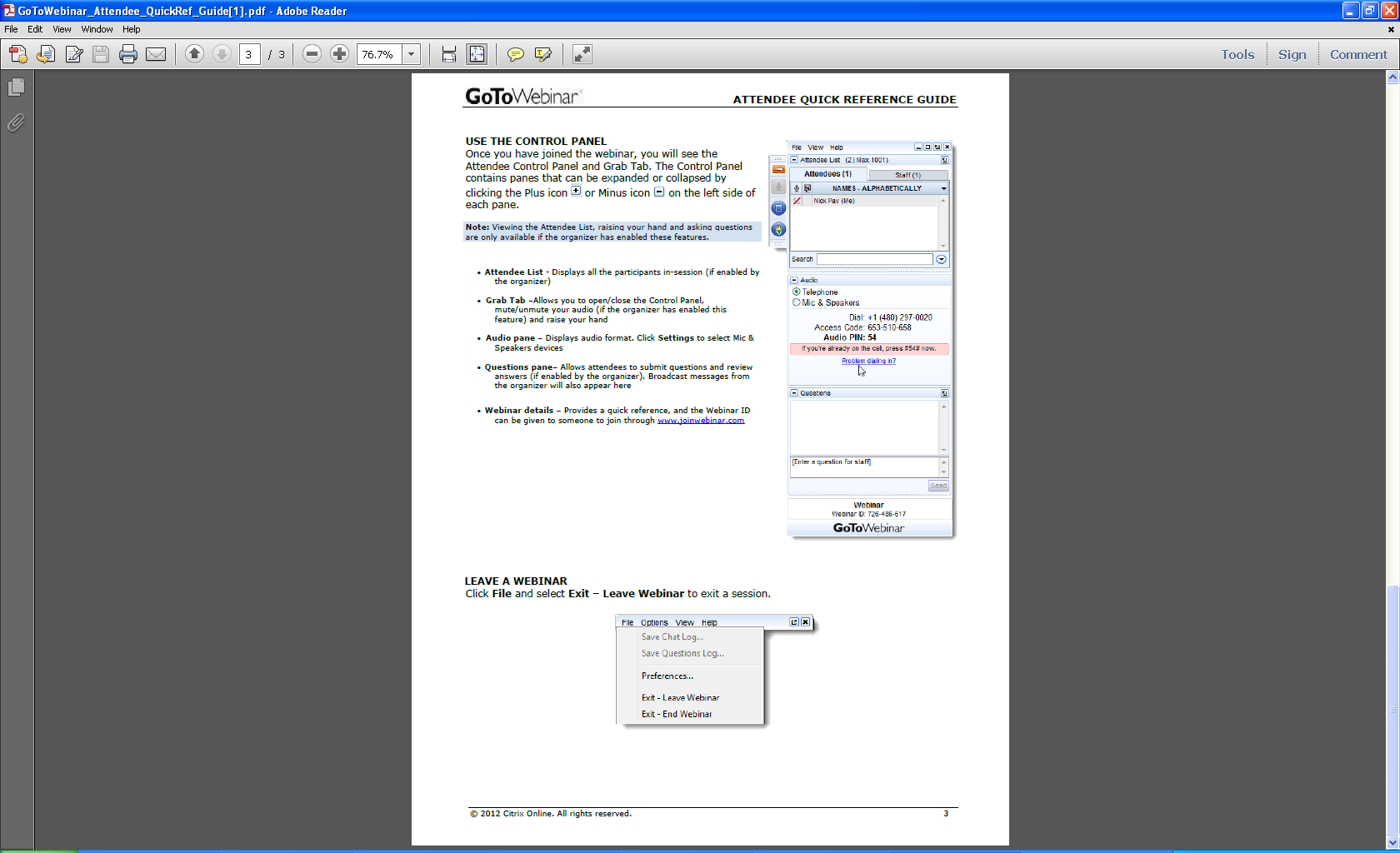 Ask questions! Here’s how:

“Raise your hand” by clicking on the
      hand icon and the presenter will
	  un-mute your line so you can ask
      your question live
		Note: To do this, you MUST call the dial-in number 	shown on your attendee control panel and input the 	audio PIN shown,  which is unique to each attendee

Send in questions via the “Question” feature
2